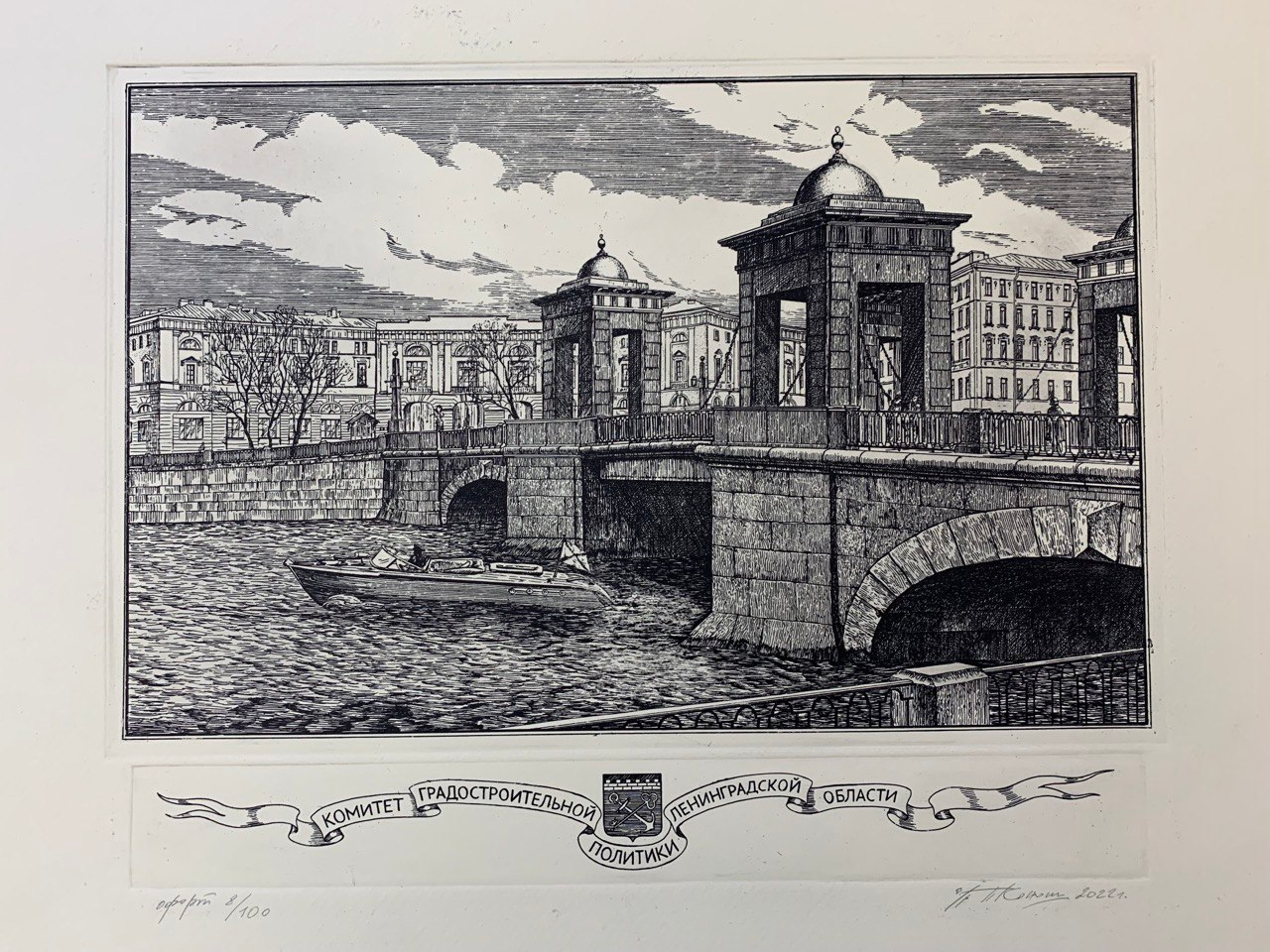 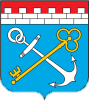 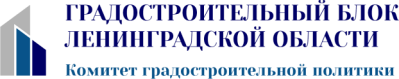 О результатах деятельности отдела реализации документов территориального планирования за 2022 год и об основных направлениях работы отдела в 2023 году
Заместитель председателя Комитета – начальник отдела реализации документов территориального планирования – 
Борисова Елена Анатольевна
Докладчик:
Полномочия
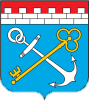 принятие решений о подготовке документации по планировке территории, о подготовке изменений в документацию по планировке территории;
осуществление проверки документации по планировке территории, изменений в документацию по планировке территории;
принятие решений об утверждении подготовленной документации по планировке территории, изменений в документацию по планировке территории;
принятие решений о предоставлении разрешений на отклонение от предельных параметров разрешенного строительства, реконструкции объектов капитального строительства;
принятие решений о предоставлении разрешений на условно разрешенный вид использования земельных участков.
Основные документы
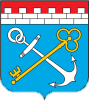 Постановление Правительства РФ от 02.04.2022 № 575 «Об особенностях подготовки, согласования, утверждения, продления сроков действия документации по планировке территории, градостроительных планов земельных участков, выдачи разрешений на строительство объектов капитального строительства, разрешений на ввод в эксплуатацию».
Постановление Правительства Ленинградской области от 05.04.2022 № 203 «Об установлении случаев утверждения в Ленинградской области в 2022 и 2023 годах генеральных планов, правил землепользования и застройки, проектов планировки территории, проектов межевания территории, изменений в генеральные планы, правила землепользования и застройки, проекты планировки территории, проекты межевания территории без проведения общественных обсуждений или публичных слушаний».
Основные документы
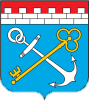 Порядок подготовки документации по планировке территории, подготовка которой осуществляется для размещения объектов, указанных в частях 4, 4.1 и 5 - 5.2 статьи 45 Градостроительного кодекса Российской Федерации, на основании решений органов местного самоуправления или органа исполнительной власти Ленинградской области, уполномоченного Правительством Ленинградской области на осуществление полномочий органов местного самоуправления в области градостроительной деятельности, утвержденный постановлением Правительства Ленинградской области от 20.05.2019 № 227.
Основные документы
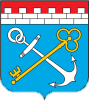 Порядок утверждения документации по планировке территории для размещения объектов, указанных в частях 4, 4.1, 5, 5.1 и 5.2 статьи 45 Градостроительного кодекса Российской Федерации, за исключением проектов межевания территории в границах одного элемента планировочной структуры, застроенного многоквартирными домами, документации по планировке территории ведения гражданами садоводства или огородничества для собственных нужд, документации по планировке территории для размещения линейных объектов в границах одного поселения, городского округа, решения о внесении изменений в такую документацию, решения об отмене такой документации или ее отдельных частей, решения о признании отдельных частей такой документации не подлежащими применению, утвержденный Приказом Комитета градостроительной политики Ленинградской области от 24.05.2021 № 52.
Основные документы
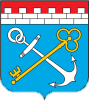 Положение о предоставлении Комитетом градостроительной политики Ленинградской области разрешений на условно разрешенный вид использования земельных участков или объектов капитального строительства, утвержденное приказом Комитета градостроительной политики Ленинградской области от 28.12.2019 № 80 (с изменениями).
Положение о предоставлении Комитетом градостроительной политики Ленинградской области разрешений на отклонение от предельных параметров разрешенного строительства, реконструкции объектов капитального строительства, утвержденное приказом Комитета градостроительной политики Ленинградской области от 28.12.2019 № 79 (с изменениями).
Приказ Комитета от 12.09.2019 № 61 «Об утверждении типовой формы задания на выполнение инженерных изысканий для подготовки документации по планировке территории».
Основные документы
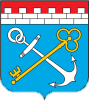 Областной закон Ленинградской области от 20.02.2018 № 20-оз «Об отдельных вопросах подготовки и утверждении документации по планировке территории, подготовка которой осуществляется на основании решений органов исполнительной власти Ленинградской области».
Постановление Правительства Ленинградской области от 25.05.2017 № 173 «Об утверждении Порядка проверки документации по планировке территории органами исполнительной власти Ленинградской области в целях размещения объектов регионального значения».
Приказ Комитета градостроительной политики Ленинградской области от 12.11.2019 № 74 (с изменениями) «О Порядке представления на проверку документации по планировке территории, подготовка которой осуществляется на основании решений органов исполнительной власти Ленинградской области».
Основные документы
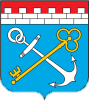 Порядок проведения согласительного совещания в целях урегулирования разногласий при подготовке документации по планировке территории, подготовка которой осуществляется на основании решений органов исполнительной власти Ленинградской области, утвержденный приказом комитета по архитектуре и градостроительству Ленинградской области от 26.06.2019 № 36.
Административный регламент предоставления Комитетом градостроительной политики Ленинградской области государственной услуги по утверждению документации по планировке территории для размещения объектов, указанных в частях 4, 4.1, 5, 5.1 и 5.2 статьи 45 Градостроительного кодекса Российской Федерации, утвержденный Приказом Комитета от 10.09.2020 № 51.
В период с 1.01.2022 по 30.12. 2022 рассмотрены
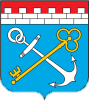 В период с 1.01.2022 по 30.12. 2022 рассмотрены
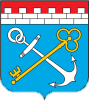 В период с 1.01.2022 по 30.12. 2022
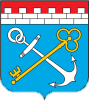 Планы
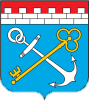 1.	 Совершенствование регионального законодательства о градостроительной деятельности в части требований к документации по планировке территории в целях создания на территории комфортной городской среды, обеспечения благоприятных условий жизнедеятельности населения и устойчивого развития территорий.
2. Предоставление государственной услуги по утверждению документации по планировке территории для размещения объектов, указанных в частях 4, 4.1, 5, 5.1 и 5.2 статьи 45 Градостроительного кодекса Российской Федерации, за исключением проектов межевания территории в границах одного элемента планировочной структуры, застроенного многоквартирными домами, документации по планировке территории ведения гражданами садоводства или огородничества для собственных нужд, документации по планировке территории для размещения линейных объектов в границах одного поселения, городского округа, в электронном виде.
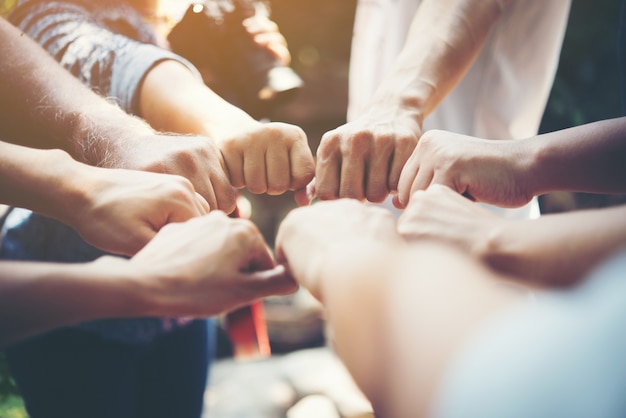 СПАСИБО ЗА 
ВНИМАНИЕ!